2021 год
Основные параметры исполнения консолидированного бюджета Новокубанского района
январь
февраль
март
апрель
май
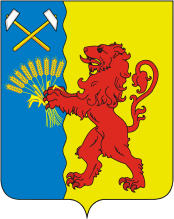 Муниципальное образование Новокубанский район
июнь
июль
городское поселение  Новокубанское – административный центр
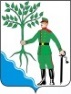 август
сентябрь
восемь сельских  поселений:
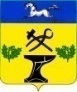 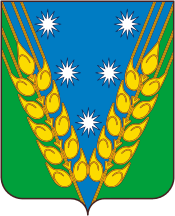 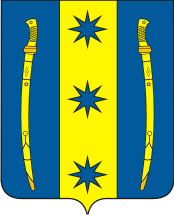 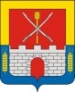 Бесскорбненское, Верхнекубанское, Ковалевское, Ляпинское, Новосельское, Прикубанское, Прочноокопское, Советское
октябрь
ноябрь
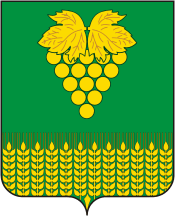 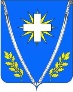 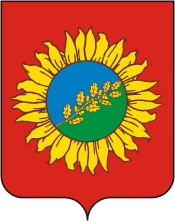 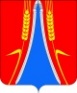 декабрь
Консолидированный бюджет 
Новокубанского района
- это свод бюджетов 
муниципального образования 
Новокубанский район, городского 
поселения  и 8 сельских поселений района 
без учета межбюджетных трансфертами между 
этими бюджетами
ОСНОВНЫЕ ПАРАМЕТРЫ
Консолидированный бюджет
млн.рублей
Районный бюджет
млн.рублей
млн.рублей
ДИНАМИКА ПОСТУПЛЕНИЯ НАЛОГОВЫХ И НЕНАЛОГОВЫХ ДОХОДОВ
В консолидированный районный бюджет
В районный бюджет
НАЛОГОВЫЕ И НЕНАЛОГОВЫЕ ДОХОДЫ
млн.рублей
1 691,0
 млн.руб
млн.рублей
1 346,4
 млн.руб
Исполнение расходной 
части
Консолидированный бюджет Новокубанского района
Исполнение расходной 
части
Консолидированный бюджет Новокубанского района
Исполнение расходной 
части
Исполнение муниципальных программ Новокубанского района
За январь-сентябрь 2021 года муниципальные программы Новокубанского района исполнены в сумме 1 560,5 млн. руб., что составляет 57,0 % от утвержденных бюджетных назначений